Государственное бюджетное  образовательное учреждение Свердловской области для детей, нуждающихся в психолого-педагогической и медико-социальной помощиЦентр психолого – медико - социального сопровождения «Эхо» ГБОУ СО «ЦПМСС «Эхо»
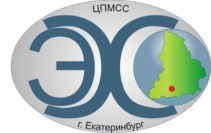 Заключительный тур 
V межрегиональной олимпиады 
«Не буду молчать!»
для обучающихся 5-х классов
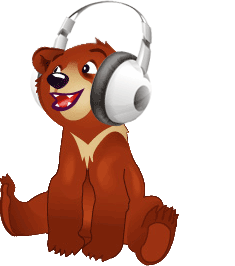